Challenges Facing Female Athletic Directors
Melissa VandenboschAthletic Director
Huntington Beach High School
My Story and Background
Athletics in High School

College Degree

Sports Medicine

HBHS path to Athletic Director
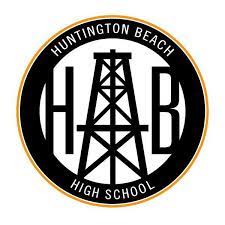 Two ways to Look at the Issues with Females in Athletic Director roles
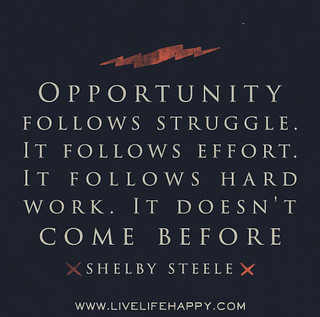 The Negative only

OR

The struggles with solutions
Statistics that need to be addressed
College statistics-
Nearly half of all college athletes are women, but just 24% of all NCAA Athletic Director roles are held by women.

15% for Division I, 21% of Division II, and 32% percent of Division III

From 2018-2019 NCAA Div 1 saw only a .4% increase in Female representation in AD positions
Currently, only 5 out of the 65 AD positions at schools in the Power 5 are held by women. 

1-Big Ten
1- Pac-12
2- ACC
1-SEC


High School numbers are very similar
Female NCAA Division 1 Athletic Directors: Experiences and Challenges- Journal article
Study examined the experiences and challenges of 10 female Div 1 ADs

Four themes emerged from the interviews to be the central causes for females to not reach maximum career mobility in the athletics industry:
1:  Lack of Female role models

2: Females are not qualified to manage football programs

3: Scrutiny about (lack of) ability and experience

4: Benefits of intercollegiate coaching experience
Lack of Female role models
Female athletic directors on challenges for women in sports
The “Good-Ole-Boy” Club

HS Females in sports not having influences and role models due to the lack of female coaches and ADs

Path for females to reach the top has many more steps than their male counterparts
Females are not qualified to manage football programs
Apprehension of hiring a female athletic director to handle male sports- primarily Football
Although many male ADs never played football they do not receive questions about their ability to successfully manage a football program and coach
“People are quick to go to a place of can she do the job? If the football team is struggling, well maybe that’s evidence that she can’t recruit a good coach or manage a good coach.  Sometimes people say things to me and I just know they would never ever say that to me if I was a man.”
Scrutiny about (lack of) ability and experience
Judgement is placed on previous Athletic experience and Coaching experience

Girls AD vs Boys AD vs AD for all sports

“We have plenty of expertise, we’ve got the background, we’ve got education, we’ve got those things, what we need is confidence in who we are, what we’re doing and that we’re confident and competent to do the job.”
Work Life/Home Life Balance
THE STRUGGLE IS REAL!

Importance of finding the balance

Supportive Administrative team
What can we do to change the Narrative
Keep focused and continue to pursue missions, visions, goals, and objectives
Find “Your person” or group that supports you
Help break down stereotypes in the world of athletics
Create a work/life balance that gives you the opportunity to make this career sustainable
Have thick skin and a short memory
Be the encouragement for females to pursue a career in the Athletic World
Questions??
Melissa Vandenbosch
mvandenbosch@hbuhsd.edu